MODUL PEMBELAJARAN MATEMATIKA
statistika
Untuk SMA kelas XI IPS
Semester 1
 
Disusun oleh :
Diah Lutfiatul Hikmah
Sri hidayati
Sutriyani
 
II K
Penerbit Syailon_Sentosa
Kata pengantar
Kegiatan pembelajaran
Uraian materi +tugas
Penutup
Kata pengantar
Puji syukur kehadirat Allah SWT yang telah melimpahkan rahmat dan hidayah_Nya sehingga kami dapat menyelesaikan modul pembelajaran ini. Dalam penyelesaian bahan ajar ini, kami banyak mengalami kesulitan dikarenakan kurangnya pengetahuan dan pengalaman. Namun, berkat bimbangan dari berbagai pihak akhirnya kami dapat menyelesaikannya, walaupun masih banyak kekurangan.
	Sebagai tamabahan dapat disebutkan bahwa modul untuk SMA ini ditulis secara presisi,langsung pada inti permasalahan, dengan memperhitungkan kompetensi yang seharusnya dimiliki oleh pelajar tingkat SMA.
	Akhir kata, kami ucapkan terimakasih dan selamat mempelajari modul pembelajaran ini dan semoga memberikan manfaat kepada semua pihak.
Kata pengantar
Kegiatan pembelajaran
Uraian materi +tugas
penutup
Kegiatan pembelajaran
A. STANDAR KOMPETENSI
Menerapkan konsep aturan statistika dalam pemecahan masalah
B. KOMPETENSI DASAR
Mengidentifikasi pengertian  statistik, statistika dan sampel
C. INDIKATOR PENCAPAIAN
Mengidentifikasi statistik dan statistika sesuai dengan definisinya
Mengidentifikasi populasi dan sampel berdasarkan karakteristiknya
Menyebutkan macam-macam data dan memberikan contohnya
D. TUJUAN PEMBELAJARAN 
Setelah pembelajaran ini siswa dapat :
Siswa mampu membedakan pengertian statistic dan statistika
Siswa mampu menjelaskan pengertian populasi
Siswa mampu menjelaskan pengertian sampel
Siswa mampu memberikan contoh populasi
Siswa mampu memberikan contoh sampel
Siswa mampu membedakan macam-macam data
Siswa mampu memberikan contoh macam-macam data
Siswa mampu menjelaskan syarat data yangbaik
Kata pengantar
Kegiatan pembelajaran
Uraian materi +tugas
penutup
Uraian materi
Data Dalam Bentuk Statistik Deskriptif
1. Pengertian statistik dan statistika
a. Statistikaadalah kumpulan data yang mengenai suatu keadaan yang dapat menggambarkan keadaan tersebutU
b. Statistika adalah cabang dari matematika yang mempelajari cara pengumpulan, penyajian, penganalisaan, dan penarikan kesimpulan dari data
Statistika secara garis besar dapat digolongkan menjadi dua metode yaitu : 
a. Statistika deskriptif (deduktif) adalah metode statistika yang menggmbarkan statistik, disini berupa kegiatan pengumpulan data, pengolahan data, dan penyajian data dalam bentuk tabel, grafik atau diagram.
b. Statistika inferensial (induktif) adalah bagian dari statistika yang berhubungan dengan penarikan kesimpulan mengenai populasi
2. Pengertian populasi sampul dan sampel
a. Populasi adalah semua objek (orang atau benda) yang akan diteliti (semesta pembicaraan).
b. Sampel adalah bagian dari populsi yang akan dijadikan objek penelitian yang bersifat representatif (mewakili populasi)
Kata pengantar
Kegiatan pembelajaran
Uraian materi +tugas
penutup
Contoh :
1. Seseorang akan membeli sekarung beras. Untuk mengetahui apakah beras yang akan dibelinya berkualitas bagus atau tidak, maka orang tersebut cukup dengan meneliti segenggam beras yang diambil dari sekarung beras tersebut
Dari contoh di atas maka
Populasinya adalah sekarung beras dan
Sampelnya adalah segenggam beras
2. Seorang kepala kelurahan ingin mengetahui seberapa pendapatan rata-rata warganya.
Karena waktu dan biaya, ia hanya mengambil dua RW saja untuk didata jumlah pendapatannya.
Populasinya adalah penduduk kelurahan
Sampelnya adalah dua RW dari kelurahan tersebut
3. Macam-macam Data
a. Datum adalah informasi tentang suatu masalah atau keadaan
b. Data adalah sekumpulan informasi yang dapat  menggambarkan suatu keadaan.
    Berarti data adalah kumpulan dari datum-datum atau dapat dikatakan bahwa data bentuk jamak dari datum.
Contoh :
	Nilai ulangan susulan matematika dari 6 siswa kelas X
	1 SMAN 1 Cirebon adalah 7,5,6,8,9,6.
	 
		7	5	6	8	9	6
	datum    datum   datum    datum   datum   datum
				       data
a. Data dapat dikelompokkan  dengan berbagai cara, diantaranya adalah :
	Data kuantitatif dan data kualitatif
Data kuantitatif adalah data yang diperoleh dari hasil mengukur atau menghitung yang hasilnya selalu berupa bilangan 
Contoh : 
- Kumpulan nilai matematika kelas X-A  SMAN y Cirebon 
- Harga beras di pasar pagi Cirebon
Data kuantitatif  dibagi 2 jenis yaitu :
- Data diskret (dat tercacah ) adalah data yang diperoleh dari hasil menghitung.
Contoh :
 - Data gaji karyawan PT. Maju Mundur
 - Data jumlah anak dalam keluarga
- Data kontinu adalah data yang diperoleh dari hasil mengukur 
Contoh :
Data tinggi badan siswa SMA 7 Cirebon
	
 Data kualitatif  adalah  data yang menyatakan keadaan atau karakteristik yang dimiliki oleh objek yang diteliti yang hasilnya tidak dapat dinyatakan dalam bentuk bilangan.
Contoh :
Data olahraga favorit siswa SMA 7 Cirebon
Data kualitas hasil panen di Tenggarong
Syarat data yang baik
1.  Objektif yaitu data harus dapat memberikan gambaran tentang keadaan yang Sebenarnya
2.  Terpercaya (believable) yaitu data diperoleh dari sumber yang tepat atau dapat Dipercaya
3.  Representatif yaitu data yang diambil secara sampel harus bisa mewakili semua data yang merupakan populasinya
4.  Relevan yaitu data yang diperoleh harus benar-benar sesuai dan berhubungan dengan obyek atau permasalahan yang diteliti
5.   Terkini (up to date) yaitu data yang diperoleh merupakan data yang terbaru(terkini) dan bukan merupakan data usang yang sudah tidak sesuai lagi.
UKURAN PEMUSATAN DATA
	Ukuran pemusatan data menggambarkan tempat dimana data cenderung berkumpul. Ada 3 ukuran pemusatan data yang biasa yang biasa digunakan yaitu rata-rata hitung (mean), median, modus. 
A.	Data Tunggal
1.	Rata-rata hitung (mean) 
	Mean (  ) adalah nilai rata-rata dari data. Mean paling sering dijadikan ukuran pusat data kuantitatif. Mean data tunggal merupakan jumlah nilai semua data dibagi dengan ukuran data tersebut. Misalkan kita memiliki data berukuran n dengan nilai x1, x2,…,xn maka 
 Sehingga, 

	Jika data dalam bentuk tabel distribusi data tunggal berbobot maka rata-ratanya adalah:
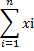 Contoh
1.	Rata-rata dari data 7, 6, 4, 5, 3, 8, 9 adalah
Penyelesaian
         

       = 6
2.	Jika data umur (dalam bulan) dari 10 kelinci disajikan dalam tabel di bawah, maka rata-rata umur kelinci adalah :
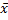 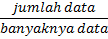 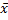 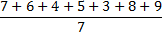 penyelesaian
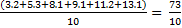 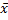 = 73
3. Nilai rata-rata ujian  sekelompok siswa sebanyak 40 orang adalah 51. Jika seorang siswa dari kelompok itu yang mendapat nilai 90 tidak dimasukan dalam perhitungan ciri-ciri tersebut, maka nilai rata-rata ujian akan menjadi
       =  


          = 2040
Jika seorang siswa yang mendapat nilai nilai 90 tidak dimasukkan
maka perhitungannya menjadi
      =
      =
      =
      = 50
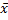 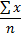 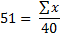 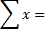 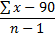 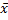 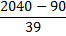 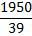 Median 
Median (me) adalah nilai yang membagi data terurut menjadi dua bagian yang sama banyak. Median untuk data  berukuran n dapat ditentukan dengan aturan sebagai berikut :
Urutkan data dari datum terkecil sampai datum terbesar atau sebaliknya 
Jika jumlah datum ganjil, median adalah nilai dari datum ke 

Jika jumlah datum genap, maka median adalah nilai dari datum
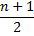 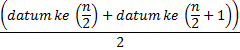 Contoh
Perhatikanlah data terurut berikut . Carilah mediannya.
5     10   10   12   16   20   25   25   27   28
Penyelesaian
 Me = 

Me  =
Me  = 

Me  = 18

Modus
	Pada sebuah kelompok data, modus  adalah nilai yang paling sering muncul yaitu nilai-nilai yang memiliki frekuensi paling tinggi. Dalam satu kelompok data, modus tidak mungkin tunggal, pada kasus lain ada juga kelompok data yang tidak memiliki modus karena tiap datum memiliki frekuensi yang sama
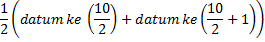 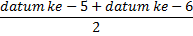 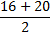 Contoh
	Modus dari data 7, 8, 3, 5, 7, 4, 6, 7, 3, 6, 3, 7, 8 adalah…
Penyelesaian 
Datum 3 sebanyak 3 kali
Datum 4 sebanyak 1 kali
Datum 5 sebanyak 1 kali
Datum 6 sebanyak 2 kali
Datum 7 sebanyak 4 kali
Datum 8 sebanyak 2 kali
Sehingga modus data di atas adalah 7
B.	Data Kelompok
1.	 Mean/Rata-rata.
	Jika kita hanya mempunyai data berkelompok tanpa mengetahui detail setiap data dalam kelompok tersebut, mean mean ditentukan dari nilai titik tengah kelompok –kelompok tersebut
Rataan  data berkelompok dihitung sebagai berikut :
     =  
Dimana :
      =  rata-rata sementara biasanya diambil pada nilai tengah pada kelas dengan frekuensi tertinggi.
di = simpangan (deviasi) yakni nilai tengah tiap-tiap kelas dikurang rata-rata sementara
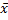 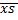 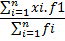 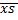 2. Median
	Data kelompok biasanya tersaji dalam bentuk daftar distribusi. Median untuk data berkelompok ditentukan oleh rumusn berikut ini :
Me = tb +I                     dimana :
Tb = tepi bawah kelas median
Kelas median 
n = frekuensi/banyaknya data
i = interval kelas
fkum = frekuensi kumulatif sebelum kelas median
f me = frekuensi pada kelas median
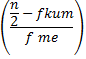 Contoh
	Tentukan median dari data yang dinyatakan dalam daftar distribusi frekuensi berikut.
Penyelesaian
Dari tabel di atas diketahui 
n = 50
Berarti median terletak antara datum ke        =   25 dan datum ke     +1 = 26. Kedua datum terletak di kelas 60– 69
tepi bawah kelas median adalah 60 – 0,5 = 59,5
f kum = 5 + 14 =19
f me = 16
I = 50 – 40 = 10
Maka : Me = tb+i      
           = 59,5 + 10
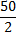 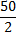 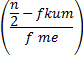 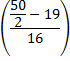 = 59,5 + 10
= 59,5 + 10(0,375)
 = 59,5 + 3,75
 = 63,25
Jadi mediannya adalah 63,25
3.	Modus
	Pada kasus distribusi frekuensi berkelompok, kelas yang paling tinggi frekuensinya disebut kelas modus. Nilai modus dapat ditentukan sesuaia dengan rumus berikut :
Mo = tb + i
tb = tepi bawah kelas modus 
d1 = selisih frekuensi kelas modus dengan kelas sebelumnya
d2 = selisih frekuensi kelas modus dengan kelas sesudahnya 
i = panjang kelas
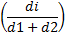 contoh
tentukan modus dari data yang dinyatakan dalam daftar distribusi frekuensi berikut :
Penyelesaiana
Diketahui :
kelas modus terletak pada kelas ke 3
tb = 59,5
d1 = 16 – 14 = 2
d2 = 16 – 12 = 4
i = 50 – 40 = 10
maka :
Mo = tb + I
= 59,5 + 10
= 59,5 + 10
=59,5 + 3,33
= 62,83
Jadi modusnya adalah 63,25
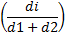 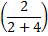 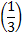 Tentukanlah modus dari data yang dinyatakan dengan histogram seperti berikut ini
Penyelesaian 
Berdasarkan histogram diketahui
Kelas modus terletak pada kelas 49,5 – 54,5
Tepi bawah kelas 49,5
Panjang kelas 54,5 – 49,5 = 5
d1 = 18 – 14 =4
d2 = 18 – 10 = 8
sehingga :
Mo = 49,5 + 5
      = 49,5 + 5 (0,333)
      = 49,5 +1,66
      =51,16
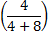 APLIKASI MATEMATIKA DALAMNKEHIDUPAN SEHARI-HARI
Matematika tak akan pernah terlepas dari kehidupan. Karena hampir dalam setiap aktivitas sehari-hari entah disadari atau tidak kita pasti menggunakan Matematika. Mulai dari bangun tidur hingga menjelang tidur lagi. Oleh karena itu, Matematika menjadi salah satu pelajaran terpenting yang harus dikuasai oleh setiap orang yang ingin meraih sukses dalam kehidupannya.      Dalam keahlian bermatematika kita dituntut untuk dapat menyelesaikan masalah dengan benar, sekaligus kita diberi kebebasan untuk menjawab dengan berbagai cara asalkan jawabannya benar dan dengan cara yang benar. Seperti kata pepatah, “Banyak jalan menuju Roma”. Namun, jika caranya salah atau salah dalam menuliskan satu angka saja hasil akhirnya juga salah. Disini kita diminta untuk jujur dalam menyelesaikan masalah yang ada dengan cara yang benar dan teliti. Karena jika kita menjawab soal matematika dengan tidak jujur, maka hasilnya? Dapat diprediksi sendiri ya… Nah, dalam belajar Matematika juga dapat belajar tentang nilai kejujuran…
Selain itu, banyak sekali manfaat dari aplikasi Matematika dalam kehidupan sehari-hari baik diterapkan dalam bidang ilmu lainnya maupun dalam kehidupan sehari-hari. Bahkan Ada pepatah mengatakan “Siapa yang menguasai matematika dan bahasa maka ia akan menguasai dunia”. Matematika sebagai media melatih untuk berpikir kritis, inovatif, kreatif, mandiri dan mampu menyelesaikan masalah sedangkan bahasa sebagai media menyampaikan ide-ide dan gagasan serta yang ada dalam pikiran manusia. Jelas sekali bahwa Matematika sangat berperan dalam kehidupan sehari-hari, kita tidak dapat menghindar dari Matematika sekalipun kita mengambil jurusan ilmu sosial tetap saja ada pelajaran Matematika di dalamnya karena mau tidak mau matematika digunakan dalam aktivitas sehari-hari. Salah satunya penerapan Aljabar dalam kehidupan sehari-hari.
TUGAS
1. Seorang peneliti ingin mengetahui ada tidaknya bakteri E. Sakazaki pada susu formula bayi. Untuk itu ia memeriksa 50 susu formula bayi dari berbagai merek. Apa yang menjadi populasi dan sampel penelitian tersebut?
2. Seorang petugas laboratorium ingin menyelidiki pencemaran air di Sungai Mahakam, tentukanlah populasi dan sampel dari pencemaran air di Sungai Mahakam tersebut?
3. Seorang peneliti dalam bidang pendidikan ingin mengetahui tingkat kelulusan siswa SMA di Jakarta. Tentukanlah populasi dan sampel dari penelitian tersebut !
4. Buatkanlah permasalahan dalam kehidupan sehari-hari yang terkait dalam populasi dan sampel?
5. Klasifikasikan data berikut sebagai data kualitatif  dan data kuantitatif. Jika termasuk data kuantitatif maka tentukanlah apakah data tersebut diskret atau kontinu.
a. Banyak mobil yang dimiliki oleh setiap keluarga
b. Berat badan dari sekelompok gajah
c. Suhu udara atau samudra sepanjang hari
d. Warna mobil yang ada di parkiran sekolah SMA Bunga Harapan Bangsa
e. Data cita-cita siswa Bunga Harapan Bangsa
f. Data ukuran sepatu siswa di kelas
Pilihlah satu jawaban yang paling benar
1.	Kumpulan fakta berbentuk angka yang disusun dalam daftar yang menggambarkan suatu persoalan disebut …..
	a.  Statistik
	b. Statistika
	c. Sampel
	d. Populasi
	e. Data
2.	Pengetahuan tentang cara mengumpulkan, mengolah, menganalisis, menyajikan, dan menafsirkan data disebut ….
	a. Statistik
	b. Statistika
	c. Kinematika
	d. Ekonomimetri
	e. Statis
3.	Yang tidak termasuk kegiatan statistic adalah …..
	a. Mngumpulkan data
	b. Mengolah data
	c. Mempelajari teori statistik
	d. Menganalisis data
	e. Menyimpulkan dan mengambil keputusan
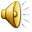 4.	Sebagian data yang diambil dari objek penelitian dan bersifat representative disebut…..
	a. Populasi
	b. Sampel 
	c. Sensus
	d. Sampling
	e. referendum
5. 	Di bawah ini merupakan alasan sampling kecuali …..
	a. Biaya
	b. Tenaga
	c. Waktu
	d. Sistematis
	e. Efektif
6.	Yang termasuk data kontinu adalah …..
	a. Jumlah karyawanjumlah keuntungan
	b. Jumlah penjualan
	c.  Jumlah kendaraan
	d. Jumlah pemakaian listrik
7.	.Yang termasuk data diskret adalah …..
	a. Tinggi badan Ardi = 170 cm
	b. Jumlah siswa tingkat 3 = 120 orang
	c. Berat badan Dadang = 52 kg
	d. Suhu badan Ika = 27,5 0C
	e. Jarak rumah Shinta ke sekolah = 7 km
penutup
Kata pengantar
ALAT/ BAHAN / SUMBER BELAJAR
Wono Setya Budi, ph. D.   2010. Bahan Ajar Persiapan Menuju Olimpiade Sains
           Nasional/ Internasional SMA Matematika 3. Jakarta :    Zamrud Kumala.
Nur Aksin dkk. 2010 . Buku Panduan Pendidik Matematika Untuk SMA/ MA Kelas XI .
          Klaten Intan Perwira.. 
Sukino. 2007. Matemtika Untuk SMA kelas XI. Jakarta : Erlangga
Kegiatan pembelajaran
Uraian materi +tugas
penutup
Terimakasih